マッパー合宿in富士
（2013.6.15-16）
IOF MCの活動と ISOM 改訂
JOA地図委員会・CAMap研究会
尾 上 俊 雄
マッパー合宿（2013.6.5-16・富士）　　　　　　　　　　　　CAMap研究会
IOF Map Commission について
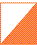 【主な活動】
地図図式の制定・改訂
ISOM：	1969, 1975, 1982, 1990, 2000
		ISSOM（2006）, ISSkiOM, ISMTBOM
ISCD：	1990, 2004
Map Clinic　～各地で実施
ICOM　～ほぼ2年ごと開催
プロジェクト
ISOM201X Revision PJ
Map Color PJ
Map Evaluation PJ
PrintTech PJ
IOF Eventにおける地図に関する事項
[Speaker Notes: 1次ドラフトに対するコメント(2008)：　DEN, NOR, FIN, NZL, SWE, AUS, ESP, POL, CZEより]
マッパー合宿（2013.6.5-16・富士）　　　　　　　　　　　　CAMap研究会
IOF MCとのかかわり
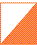 IOFイベントでは、競技規則からの逸脱について、
EAの承認
場合によって、FCまたはMCの承認が必要
　　　　
地図に関しては
縮尺
Non-Offset印刷
WOC、WCup、WRE・・・
マッパー合宿（2013.6.5-16・富士）　　　　　　　　　　　　CAMap研究会
縮尺に関する逸脱 ①
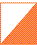 WRE Long：1/10,000は認められない
WRE Fundy National Park, 2008, CAN
WRE Ostee OL, 2008, GER
WRE Nationale Sud Est, 2010, FRA
WRE Trossacs, 2010, GBR
WRE Jattemilen, 2010
WRE Blodslitet, 2010, NOR
WRE 39th Japan-O Champ, 2013, JAP
WRE 2013, ESP
マッパー合宿（2013.6.5-16・富士）　　　　　　　　　　　　CAMap研究会
縮尺に関する逸脱 ②
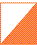 IOFイベント：　1/7,500は認められていない
WRE, Alpe Adria Cup, 2009, GER*　＞　実施
WRE Beograd Open, 2011, ESP
WRE 2012, NZL	＞  WREを取り下げ
WRE Spanish middle champ, April 2012
　　　において1/7500を使用
　　　　＞　理事会はEAに対し2年間資格停止
WRE 2012, CRO
ASOC 2012, CHI

MCは、WREでEAが競技規則と地図図式を守るよう要請
マッパー合宿（2013.6.5-16・富士）　　　　　　　　　　　　CAMap研究会
Non-Offset印刷
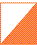 海外：レーザープリンタ、ディジタルプリンティングによるものが多い
日本：インクジェットプリンタによるものが多い
	　～日本の技術は高い
IOFイベントではMCの承認が必要
AsOC in Korea, Relay 2008
38th Japan-O Champ, 2012
WREについて認められる方向にある（承認は必要）
	　～ガイドライン（2012.4）
"Guidelines for using non-offset printed maps in WRE"
[Speaker Notes: レーザーでは、地図は不可、コースのオーバープリントは認められる例がある（オーバープリント処理）]
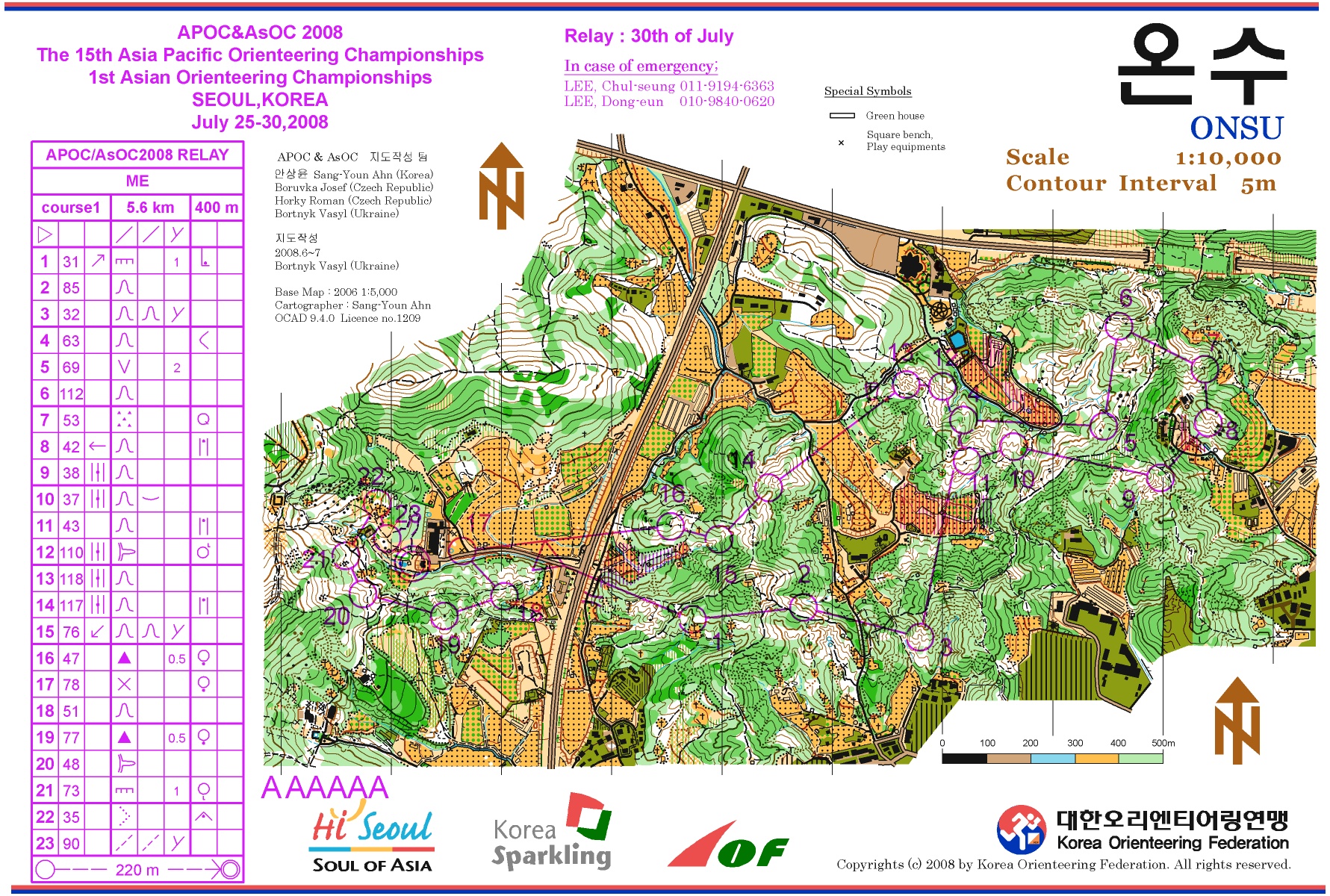 1st Asian Championships
                        - allowed exceptionally for this event
Map printing had been delayed and it had been agreed that four colour printing would be allowed on this occasion subject to certain conditions.
	a) That this is not a permanent deviation.
	b) That it be supervised very carefully.
	c) The paper quality used would be able to stand folding.
	d) The maps should be bagged and properly sealed.
	e) The printing would use the overprinting effect.
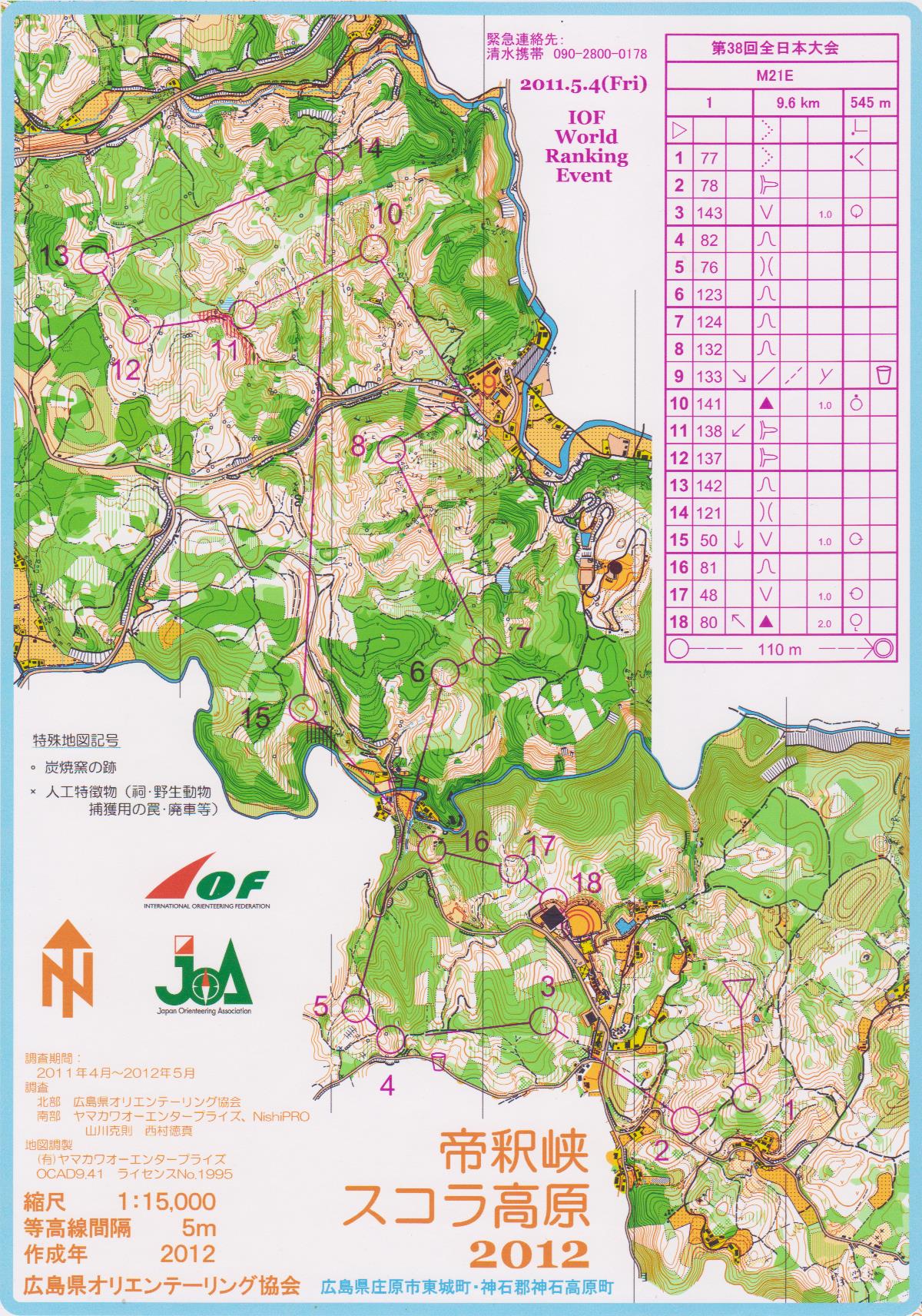 *******************************************
Received: June 2012
Event date: 4 May 2012
Type of event(s) and map scale(s): Long, 1:15000
WRE, Japan

Printing technique: Ink Jet (Canon iP8600), stochastic raster (FM)
Paper: Good (FIJIFILM, Kassai (SFA4) 112g/m2
　　 - perhaps a bit bluewhite).

Resolution: Quite good.  Reasonable for this kind of terrain.
Colours: Good, the brown is a bit light.
Overprint effect: Yes
Course overprinting: Yes
Misc: 
Uncrossable marsh (309) without black outline.  
Non-ISOM green　crosshatch area symbol (mushroom plants?).
*******************************************
マッパー合宿（2013.6.5-16・富士）　　　　　　　　　　　　CAMap研究会
PrintTech Project　(IOF MC)
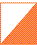 [Competition Rules]
15.1 Maps, course markings and additional overprinting shall be drawn and printed according to the IOF International Specification for Orienteering Maps or the IOF International Specification for Sprint Orienteering Maps. Deviations need approval by the IOF Council.

[ISOM]
An orienteering map must be printed on good, possibly water resistant, paper (weight 80-120 g/m ).
Spot colour printing is recommended for IOF events. Other printing methods may be used, if colours and line width have the same quality as printing with spot colours.
Legibility depends on the correct choice of colours.
【IOF MC】
　　2002.10	PrintTech Projectを立上げ
	　　　　Non-Offset Printingに関する最新技術の収集を目的
　　2006.4　　Test Sheetを作成

【JOAでは】
　希望によりテストシートを公認大会主催者に貸し出し。
　適用結果の収集　→　ガイドライン？
マッパー合宿（2013.6.5-16・富士）　　　　　　　　　　　　CAMap研究会
テストシートの活用
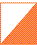 Printtech2006.ocd
出力用ファイル（OCD、PDF）をプリンタ出力　→　テストシートと対比。

【 調整方法】
　Printtech2006.ocdをプリンタ印刷
　OCADの色・特色設定で調整
　プリンタドライバによる調整
		　→　素人には難しい
［印刷］-［オプション］
【ポイント】
　プリンタと用紙との組み合わせ
　定期的にチェック
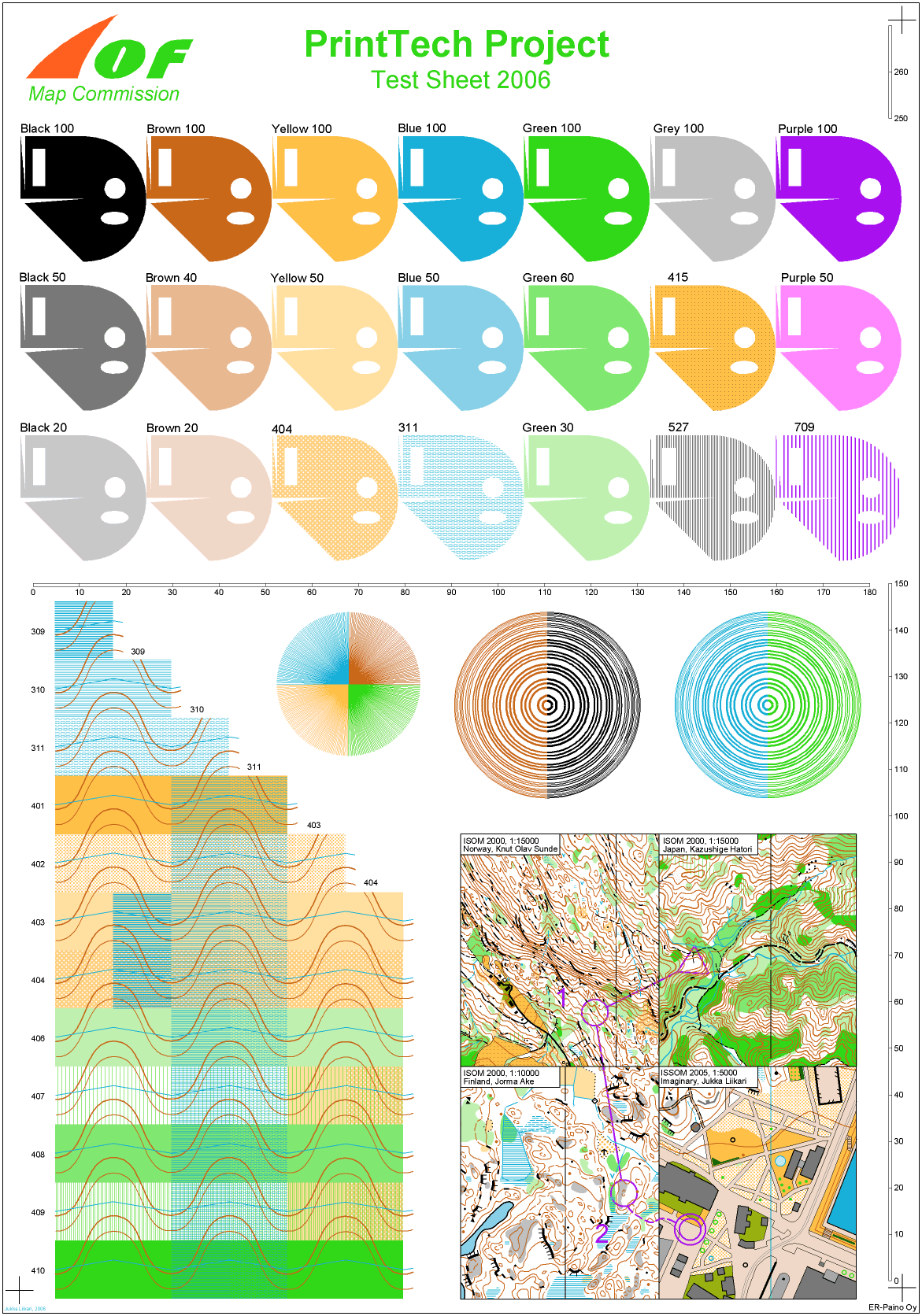 ～PrintechSheetの改訂版を準備中～
マッパー合宿（2013.6.5-16・富士）　　　　　　　　　　　　CAMap研究会
特色（スポットカラー）の設定
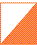 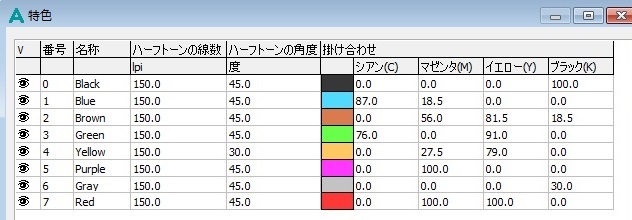 Printtech2006.ocd デフォルト設定
＜インクジェットプリンタの場合の設定例＞
　　	Black：　K 85~100
	Brown：　C ~20
	Purple：　C 10~15
マッパー合宿（2013.6.5-16・富士）　　　　　　　　　　　　CAMap研究会
色の設定（プロセスカラー、特色）
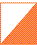 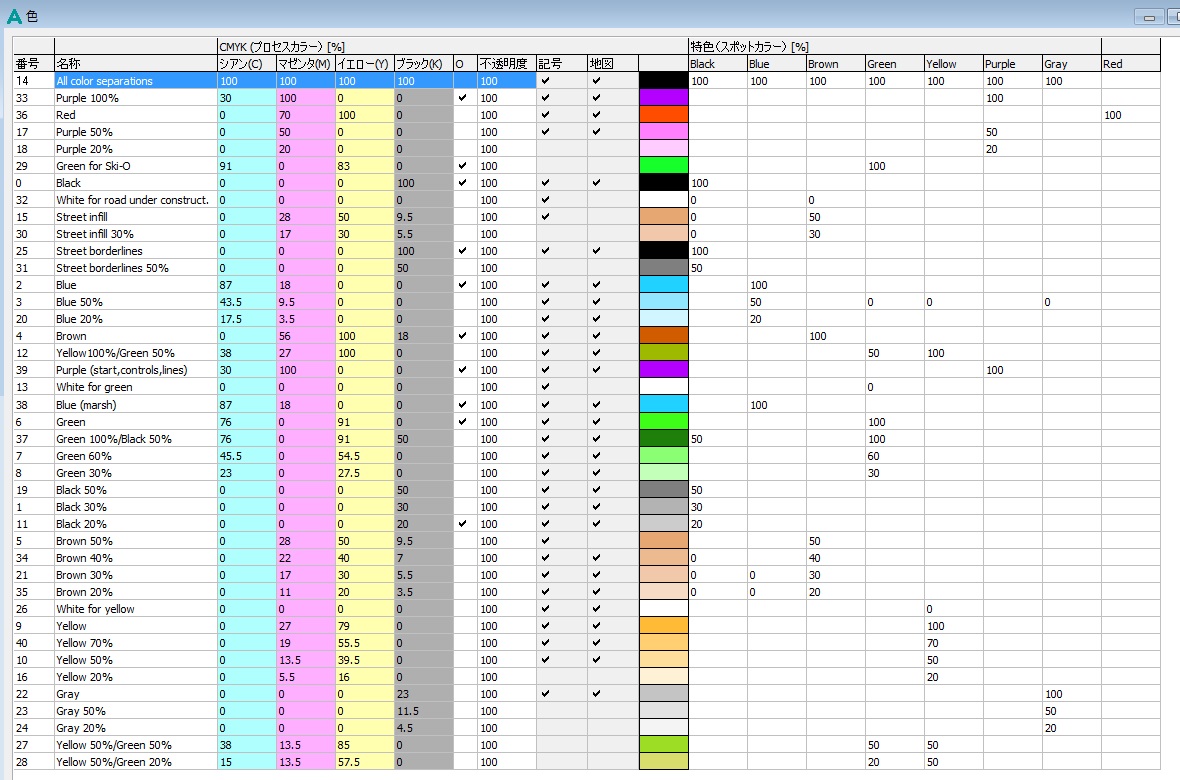 マッパー合宿（2013.6.5-16・富士）　　　　　　　　　　　　CAMap研究会
IOF ISOM改訂プロジェクト
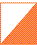 【経緯】
2008.1　MC内にプロジェクト設置（Thomas Gloor）　
		　	RGメンバーに羽鳥氏
2008.9　ISOMの改訂について各国に通知（1st Call）
2009.1　各国からのコメントを基に整理
2009~　 検討開始　Wikiを利用（www.iomaps.org）
記号の見直し
色（印刷）
色弱者への対応
2012.11  Draftについて、RGメンバーに送付
2013.5　2nd Draftを各国に送付（7/1締切）
[Speaker Notes: 1次ドラフトに対するコメント(2008)：　DEN, NOR, FIN, NZL, SWE, AUS, ESP, POL, CZEより]
マッパー合宿（2013.6.5-16・富士）　　　　　　　　　　　　CAMap研究会
ISOM改訂ドラフトの概要
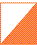 ISOM2000は広く受け入れられており、大きな変更はない
記号と図化情報（色、形、大きさなど）の見直し
～～～～～～～～～～
Runnability（走行度）が5段階に
		Impassable（0%, ISSOM421）を追加
Georeferencing（地理参照）を推奨
		DEM、航空写真、GPSなどへの対応
色弱者への配慮
地図記号の大きさ
		最小寸法（テレイン上、地図上）
マッパー合宿（2013.6.5-16・富士）　　　　　　　　　　　　CAMap研究会
記　号　～地 形 ①～
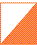 101 Contour
102 Index contour
103 Form line (((new / alternative graphical implementations for
　　consideration)))
104 Slope line
105 Contour value ((moved to 102 Index contour))
106 Earth bank     < minimum size
107 Earth wall (((new graphical implementation for consideration)))
108 Ruined earth wall (((new graphical implementation for 
　　consideration)))
109 Erosion gully (((stricter bounds on graphical implementation 
　　suggested)))
110 Small erosion gully (((suggested to reduce the distance 
　　between the dots)))
マッパー合宿（2013.6.5-16・富士）　　　　　　　　　　　　CAMap研究会
記　号　～地 形 ②～
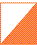 111 Knoll ((eliminated))
112 Small knoll
113 Small elongated knoll
114 Depression ((eliminated))
115 Small depression
116 Pit
117 Broken ground (((changed to fixed density)))
119 Very broken ground (((new)))
118 Special prominent land form feature (((new symbol suggested)))
マッパー合宿（2013.6.5-16・富士）　　　　　　　　　　　　CAMap研究会
Land forms (brown)
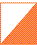 103 Formline
110 Small erosion gully
～いずれかまたは２つ
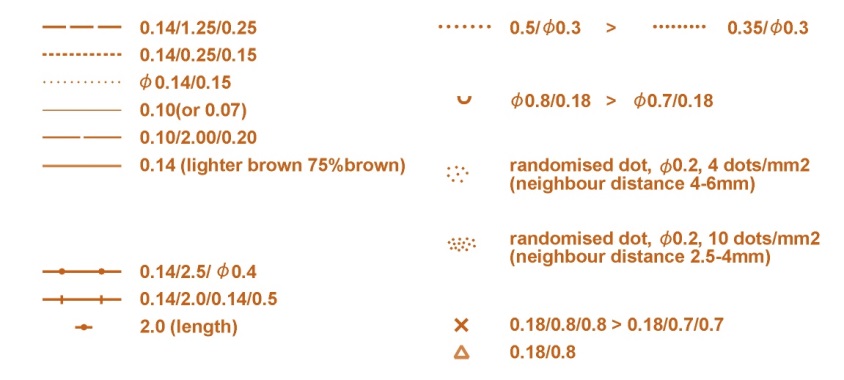 （ISOM2000）
115 Small depression
117 Broken ground
116 Very broken ground
107 Earth wall
～いずれか
（ISOM2000）
118 Special prominent land form
～追加
マッパー合宿（2013.6.5-16・富士）　　　　　　　　　　　　CAMap研究会
Land forms (brown)　~最小寸法
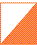 マッパー合宿（2013.6.5-16・富士）　　　　　　　　　　　　CAMap研究会
記　号　～岩 ①～
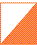 201 Impassable cliff
202 Rock pillars/cliffs ((eliminated --> see 201))
203 Passable cliff
204 Rocky pit or cave (note: changed from "rocky pit")
205 Cave (removed, see 204)
206 Boulder
207 Large boulder
209 Boulder cluster
208 Boulder field
217 Dense boulder field
211 Open sandy ground
マッパー合宿（2013.6.5-16・富士）　　　　　　　　　　　　CAMap研究会
記　号　～岩 ②～
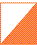 212 Bare Rock
216 Trench (artificial) ((new))
210 Stony ground ((redefined --> see 213-215))
213 Stony ground: slow running
214 Stony ground: difficult to run
215 Stony ground: very difficult to run
マッパー合宿（2013.6.5-16・富士）　　　　　　　　　　　　CAMap研究会
Rock (black)
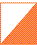 201 Impassable cliff
211 Sandy groung
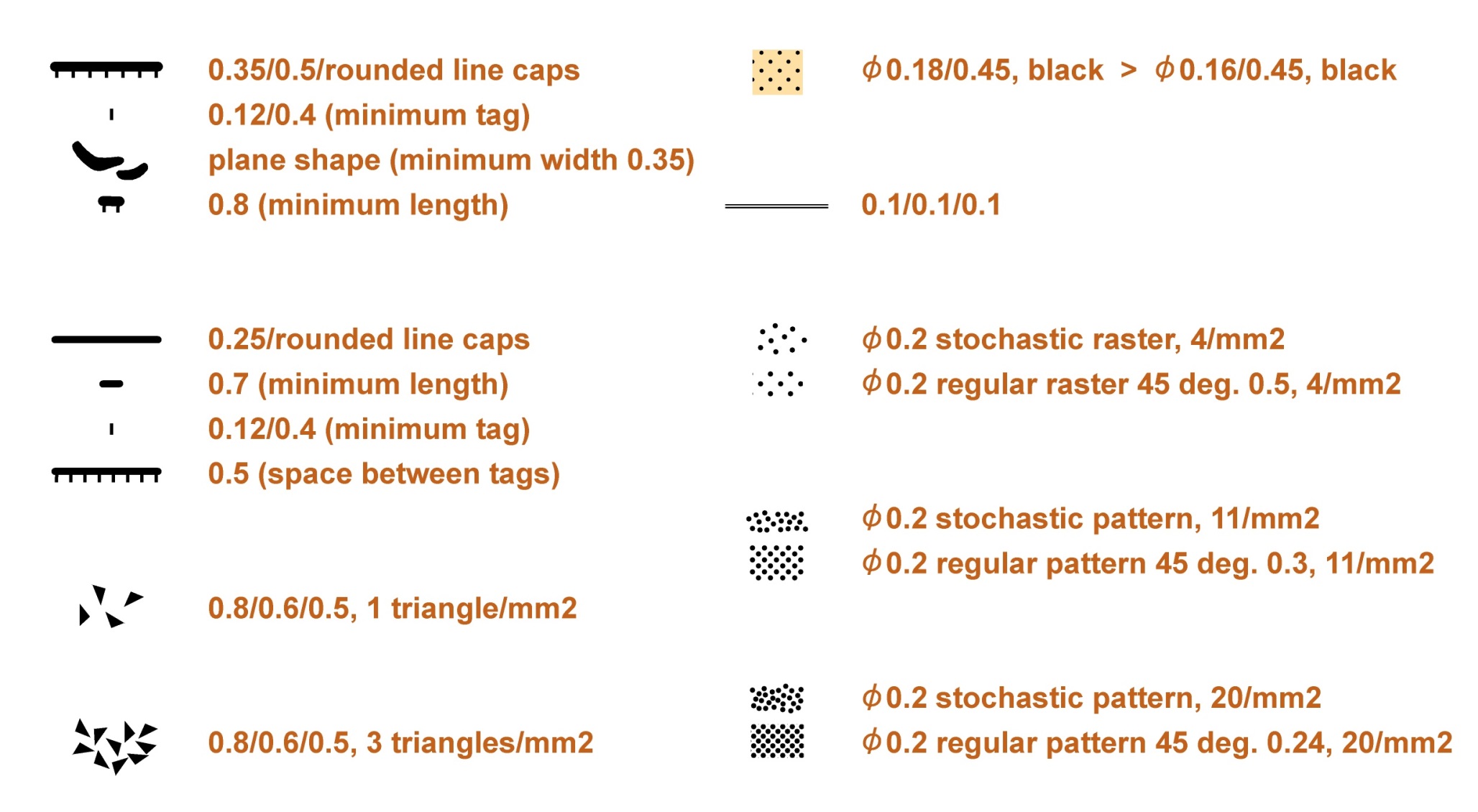 （ISOM2000）
216 Trench
～追加
203 Passable cliff
213 Stony ground: slow running
～いずれか
214 Stony ground: difficult to run
208 Boulder field
～いずれか
215 Stony ground: very difficult to run
217 Dense boulder field
～いずれか
マッパー合宿（2013.6.5-16・富士）　　　　　　　　　　　　CAMap研究会
Rock (black)-① 　~最小寸法
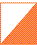 マッパー合宿（2013.6.5-16・富士）　　　　　　　　　　　　CAMap研究会
Rock (black)-② 　~最小寸法
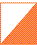 マッパー合宿（2013.6.5-16・富士）　　　　　　　　　　　　CAMap研究会
記　号　～水系と湿地～
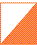 301 Uncrossable water body
302 Pond ((eliminated see 301))
303 Waterhole ((eliminated see 301))
304 Uncrossable river ((eliminated see 301)
305 Shallow water body
306 Crossable small water course ((eliminated see 305))
307 Minor water channel Drainage ((moved see 315))
309 Uncrossable marsh
310 Marsh
308 Narrow marsh
311 Indistinct marsh
312 Well / Fountain
313 Spring
314 Prominent water feature (((new symbol suggested)))
マッパー合宿（2013.6.5-16・富士）　　　　　　　　　　　　CAMap研究会
Water and marsh (blue)
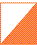 305 Shallow water body
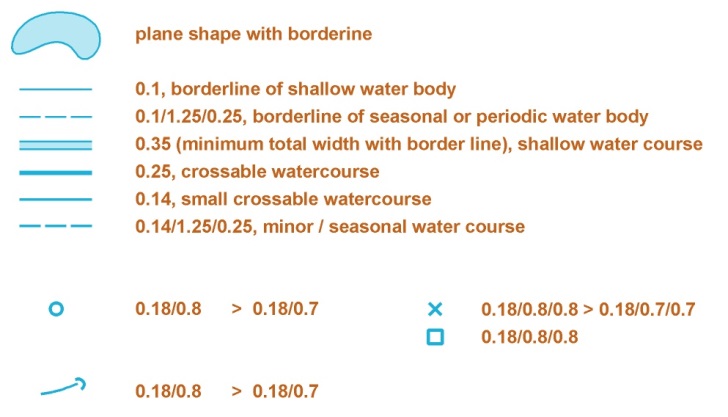 312 Well / Fountain
314 Prominent water feature
～追加
313 Spring
マッパー合宿（2013.6.5-16・富士）　　　　　　　　　　　　CAMap研究会
Water and marsh (blue)　~最小寸法
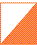 マッパー合宿（2013.6.5-16・富士）　　　　　　　　　　　　CAMap研究会
記　号　～植 生 ①～
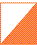 401 Open land
402 Open land with scattered trees (((New graphical 
　　implementation suggested)))
403 Rough open land
404 Rough open land with scattered trees (((Suggested to also 
　　allow green dots)))
405 Forest: easy running
406 Forest: slow running
407 Undergrowth: slow running (((adjusted spacing suggested)))
408 Forest: difficult to run
409 Undergrowth: difficult to run (((adjusted spacing suggested)))
410 Vegetation: very difficult to run
421 Vegetation: impassable - (((new)))
マッパー合宿（2013.6.5-16・富士）　　　　　　　　　　　　CAMap研究会
記　号　～植 生 ②～
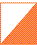 411 Forest runnable in one direction
416 Distinct vegetation boundary (((alternative graphical 
　　implementation suggested)))
417 Indistinct vegetation boundary ((eliminated))
418 Prominent tree ((adjusted))
419, 420 Prominent vegetation feature ((new symbol suggested))
412 Orchard
413 Vineyard
414 Distinct cultivation boundary
415 Cultivated land
マッパー合宿（2013.6.5-16・富士）　　　　　　　　　　　　CAMap研究会
Vegetation (green or yellow)
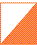 走行度（runnability）が4段階から5段階に
	～ ISSOM 421を追加
*　典型的な走れる林、4km/minを例とした場合
マッパー合宿（2013.6.5-16・富士）　　　　　　　　　　　　CAMap研究会
Vegetation (green or yellow)
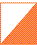 402 Open land with scattered trees
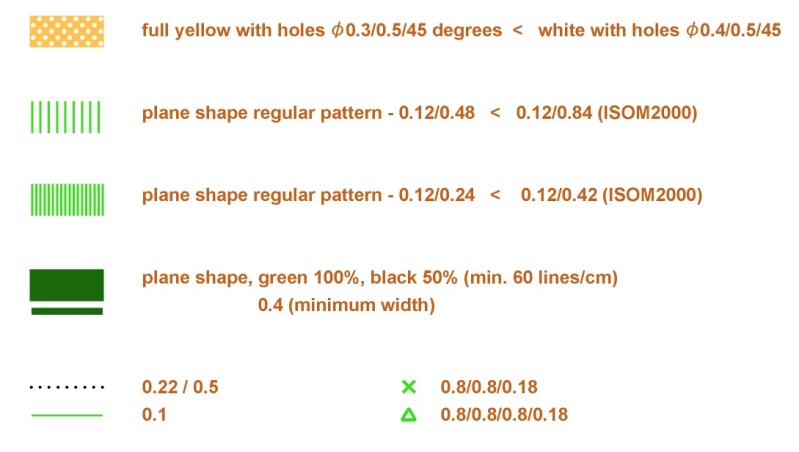 407 Undergrowth: slow running
409 Undergrowth: difficult to run
421 Vegetation: impassable
416 Distinct vegetation boundary
419, 420 Prominent vegetation feature
混在使用
不可
～追加
マッパー合宿（2013.6.5-16・富士）　　　　　　　　　　　　CAMap研究会
Vegetation - ① 　~最小寸法
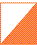 マッパー合宿（2013.6.5-16・富士）　　　　　　　　　　　　CAMap研究会
Vegetation - ②　~最小寸法
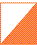 マッパー合宿（2013.6.5-16・富士）　　　　　　　　　　　　CAMap研究会
記　号　～人工特徴物 ①～
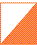 529 Paved area (((reduced outline width suggested)))
501 Motorway / Highway ((eliminated - application of 502))
502 Wide road
503 Minor road ((eliminated - application of 502))
504 Road ((added a new ISSOM like graphical implementation – 
　　for consideration))
505 Vehicle track ((added a new ISSOM like graphical 
　　implementation - for consideration))
506 Footpath
507 Small path
508 Less distinct small path
509 Forest ride or linear man made feature (((Shorter dashes 
　　suggested)))
510 Visible path junction ((eliminated see application 507))
511 Indistinct junction ((eliminated see application 507))
マッパー合宿（2013.6.5-16・富士）　　　　　　　　　　　　CAMap研究会
記　号　～人工特徴物 ②～
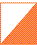 512 Footbridge ((eliminated see application 518))
513 Crossing point with bridge ((eliminated see application 512))
514 Crossing point without bridge ((eliminated see application 512))
515 Railway (((new graphical implementation)))
516 Power line, cableway or skilift
517 Major power line (((new symbol for pylons / masts suggested)))
518 Bridge / Tunnel (((Combined)))
519 Stone wall (((new graphical implementation- for consideration)))
520 Ruined stone wall (((new graphical implementation - for 
　　consideration)))
521 Impassable stone wall (forbidden to cross) (((Thicker line, new 
　　graphical implementation – for consideration)))
マッパー合宿（2013.6.5-16・富士）　　　　　　　　　　　　CAMap研究会
記　号　～人工特徴物 ③～
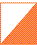 522 Fence
523 Ruined fence
524 Impassable fence (forbidden to cross) (((Thicker line)))
525 Crossing point
527 Area with forbidden access (change the name to align with 
　　ISSOM) (((Included 528)))
528 Permanently out of bounds ((application of 527))
526 Building (((Mechanisms for huge buildings and building 
　　passthroughs presented for consideration)))
530 Ruin
531 Firing range (((eliminated see 709 (Overprinting symbols))))
　　05/2013 ISOM revision, first draft 81/133
532 Grave (((Confession neutral representation for consideration)))
マッパー合宿（2013.6.5-16・富士）　　　　　　　　　　　　CAMap研究会
記　号　～人工特徴物 ④～
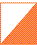 535 High tower (((Wind turbine symbol for consideration)))
536 Small tower
537 Cairn
538 Fodder rack
533 Special passable line feature (((Pipeline symbol made generic 
　　and new graphical implementation – for consideration)))
534 Special impassable line feature (((Pipeline symbol made 
　　generic and new graphical implementation – for 
　　consideration)))
539 Prominent man-made point feature
マッパー合宿（2013.6.5-16・富士）　　　　　　　　　　　　CAMap研究会
Man-made features (black) - 1
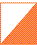 529 Paved area
515 Railway
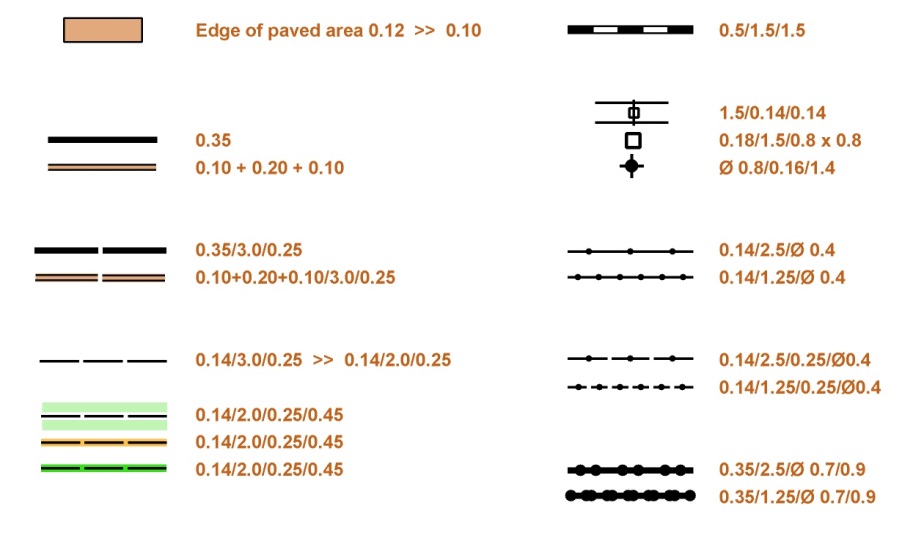 517 Major power line
504 Road
～追加
519 Stone wall
～いずれか
505 Vehicle track
～追加
～いずれか
509 Forest ride or linear man made feature
520 Ruined stone wall
Application
～いずれか
521 Impassable stone wall
マッパー合宿（2013.6.5-16・富士）　　　　　　　　　　　　CAMap研究会
Man-made features (black) - 2
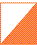 535 High tower
524 Impassable fence
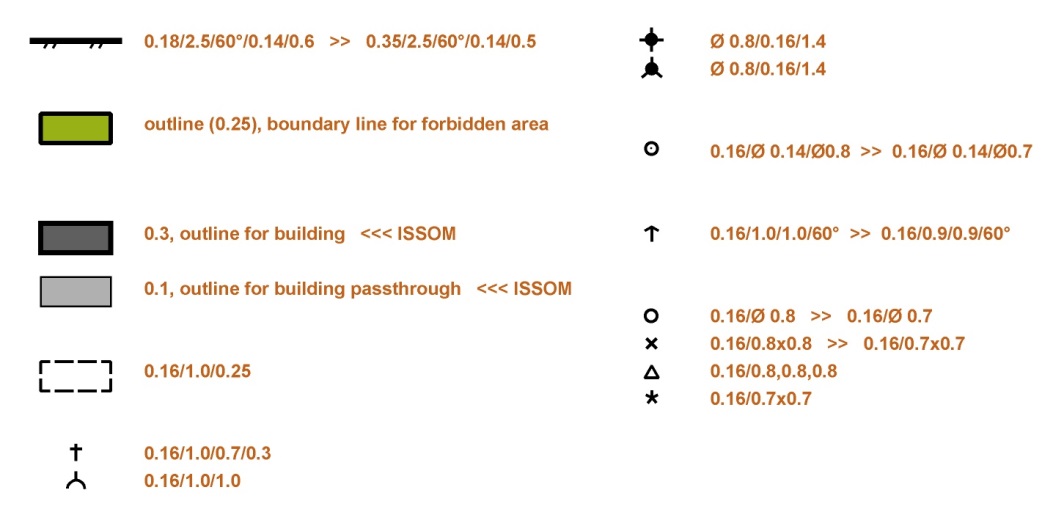 ～追加
527 Area with forbidden access
537 Cairn
526 Building
538 Fodder rack
539 Prominent man-made 
point feature
530 Ruin
532 Grave
マッパー合宿（2013.6.5-16・富士）　　　　　　　　　　　　CAMap研究会
Man-made features (black)　~最小寸法
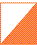 マッパー合宿（2013.6.5-16・富士）　　　　　　　　　　　　CAMap研究会
記　号　～技術記号～
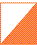 601 Magnetic north line
602 Registration marks
603 Spot height (note: change title to spot heights and text???)
604 Media Wedge
マッパー合宿（2013.6.5-16・富士）　　　　　　　　　　　　CAMap研究会
記　号　～コース記号～
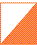 701 Start ((a bit smaller))
702 Control point ((a bit smaller))
703 Control number
704 Line
705 Marked route
706 Finish ((a bit smaller))
707 Uncrossable boundary
708 Crossing point
709 Out-of-bounds area
710 Dangerous area ((to be eliminated))
711 Forbidden route ((new graphical implementation suggested 
　　- ISMTBO version))
712 First aid post ((a bit larger))
713 Refreshment point ((a bit larger))
マッパー合宿（2013.6.5-16・富士）　　　　　　　　　　　　CAMap研究会
Overprinting Symbols (Course Setting)
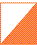 701 Start
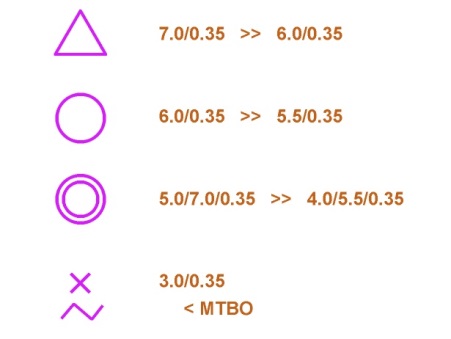 702 Control point
706 Finish
711 Forbidden route
～いずれか
マッパー合宿（2013.6.5-16・富士）　　　　　　　　　　　　CAMap研究会
おわり